Chiquita Bananen 				DISPLAY
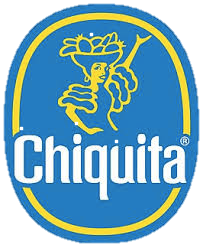 Project Periode 1
Opdracht
Ontwerp en maak een DISPLAY voor een consumentenproduct
Leerdoelen
Idee omzetten in Ontwerp
Ontwerpen en Tekenen
Materiaalkeuze
Constructiekeuze
Projectmatig werken
Plannen
Technieken
Tekenen, Materiaal, Natuurkunde, Constructie
Proces
Opdracht
Idee ontwikkelen
Idee tekenen
Idee uitwerken
Verschillende technieken/materialen
Idee maken
Idee presenteren
Idee evalueren
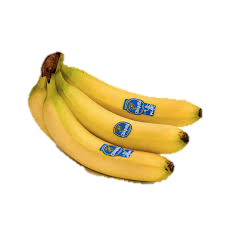 Idee
Gebruik maken van de vorm van een banaan voor de display + Chiquita logo veelvuldig gebruiken (herkenning), zodat de volledige display als marketingtool ingezet kan worden. Ook voor de consumenten die geen bananen willen kopen is er tijdens het doen van de boodschappen een confrontatie met het merk Chiquita waardoor bij aankoop van bananen tijdens een volgende keer boodschappen doen, Chiquita herinnerd wordt.
1. Drie losse delen
Eenvoudig, Transport- en Gebruiksvriendelijk
2. Bananen als steunen
Eenvoudig in elkaar te schuiven door sleuven
3. Steunen door tafelblad
Gestanst kruis in het zwarte blad maakt montage zeer eenvoudig
4. En bijna klaar…..
Snel & Eenvoudig. Nu nog de bananen!
Resultaat: Display
Schaalmodel 1:3
Evaluatie
Soepel verlopen 
Precies geworden wat ik wil
Had beter na moeten denken over de verf 
Bij nader inzien andere lijm
Wat heb ik geleerd?
Plannen
Karton trekt krom bij verven
Het eerste goede idee hoeft nog niet het beste idee te zijn
Niet te snel tevreden zijn met kwaliteit
Nauwkeurig werken loont
Bij het volgende ontwerp rekening houden met snijverlies
Bij het volgende ontwerp rekening houden met ruimte winkelier. Bananendisplay neemt vrij veel ruimte in wat niet iedere winkelier heeft of wil vrij maken voor marketingdoeleinden.
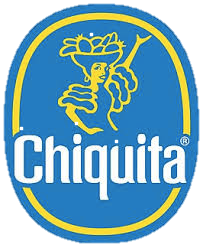 Nog vragen…………